Нека припомним:
Какво е браузър?
Къде се въвежда адресът на уеб сайта?
Как се променя показалеца като се намира върху хипервръзка?
Каква е целта на хипервръзката?
Каква трябва да бъде паролата  на електронната поща?
Как различаваме имейл адрес от адрес на сайт?
Кой символ се използва за обозначаване на прикачен файл?
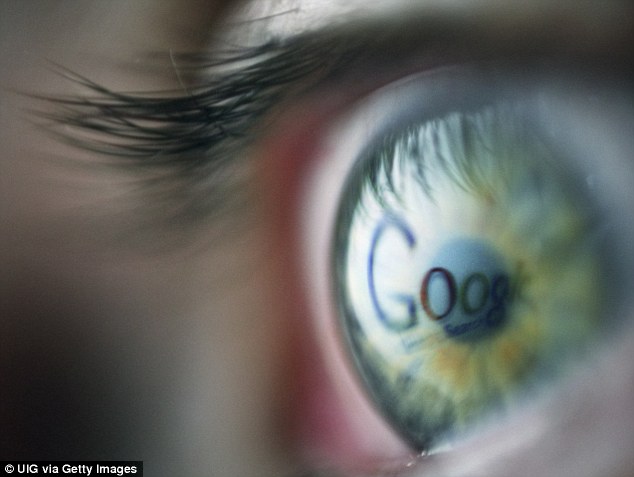 Търсене на информация по зададена тема
Любопитно
Търсачката Google e най-популярният сайт в света.
Google произлиза от googol -  така се нарича огромното число от една единица и сто нули(1000000000000000000000……..0000000000000)
Любопитно
Знаете ли как наричат компютъра по света?
 Rechner  на немски език
Ordinateur на френски език
Tietokone на финландски език
 За повече информация translate.google.bg
Може ли да се доверим напълно на намерената информация в интернет?
1. Търсеща машина
Търсещата машина е софтуер, който трябва да  намери необходимата информация по зададени една или повече характеризиращи я думи.
 Най-популярни търсещи машини са Google, Bing, Yahoo, Ask, Yandex.
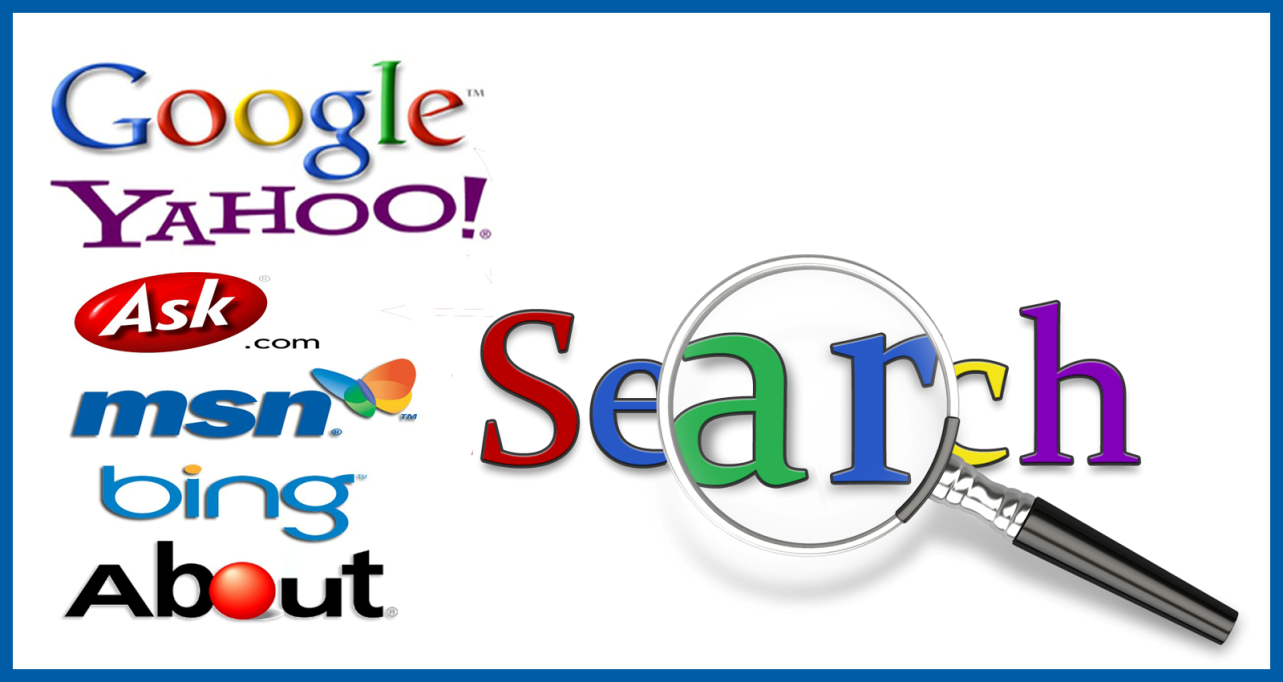 2.Ключова дума
Ключовата дума или фраза е най-характерната за търсената информация.
Задава се в търсещата машина като критерий за търсене.
Резултатът е списък с хипервръзки към материали, в които я срещаме.
Ключовите думи трябва да са много конкретни и да описват точно търсената информация.
3.Търсене на информация по определен критерий
Можем  да търсим само сред посочен вид данни – изображения, видеоклипове 
Използваме хипервръзките НАСТРОЙКИ-РАЗШИРЕНО ТЪРСЕНЕ
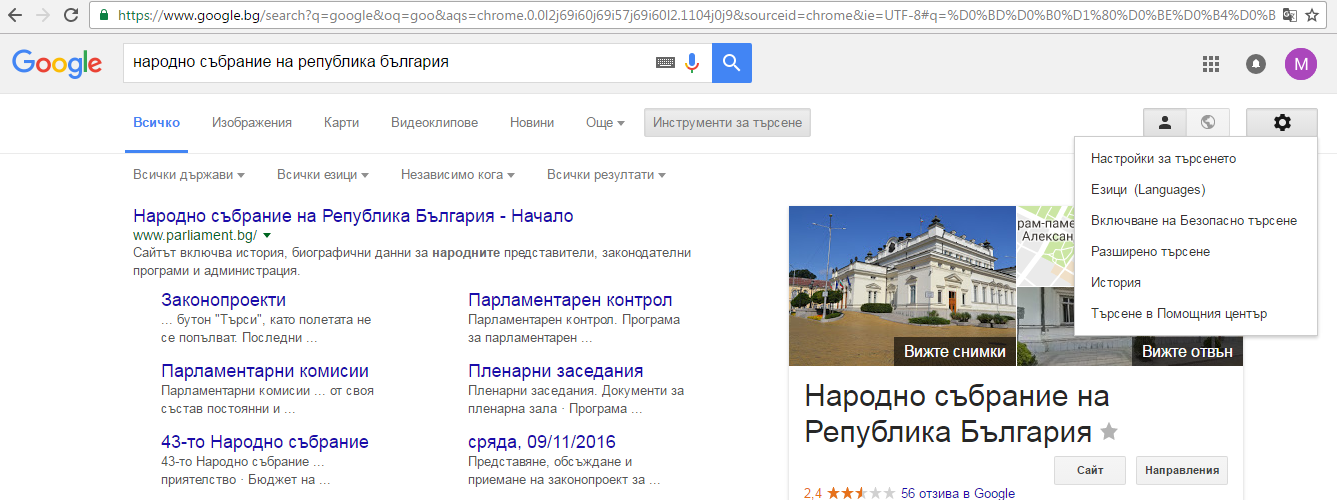 4. Филтриране на заявката
„-“ изключва думата
„+“ задължително се съдържа думата
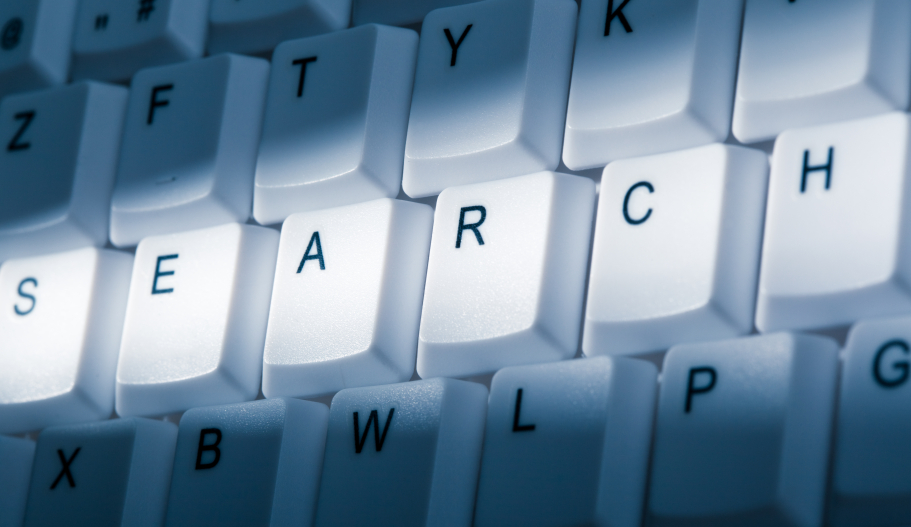 Може ли да се доверим напълно на намерената информация в интернет?
Задача:
Намерете в интернет отговори на въпросите
Какво е значението на думата компютър?
Коя дума за използва за гора от дъбови дървета?
Коя е единствената птица без опашка?
Как според  древногръцката митология са се наричали храмовете на музите?